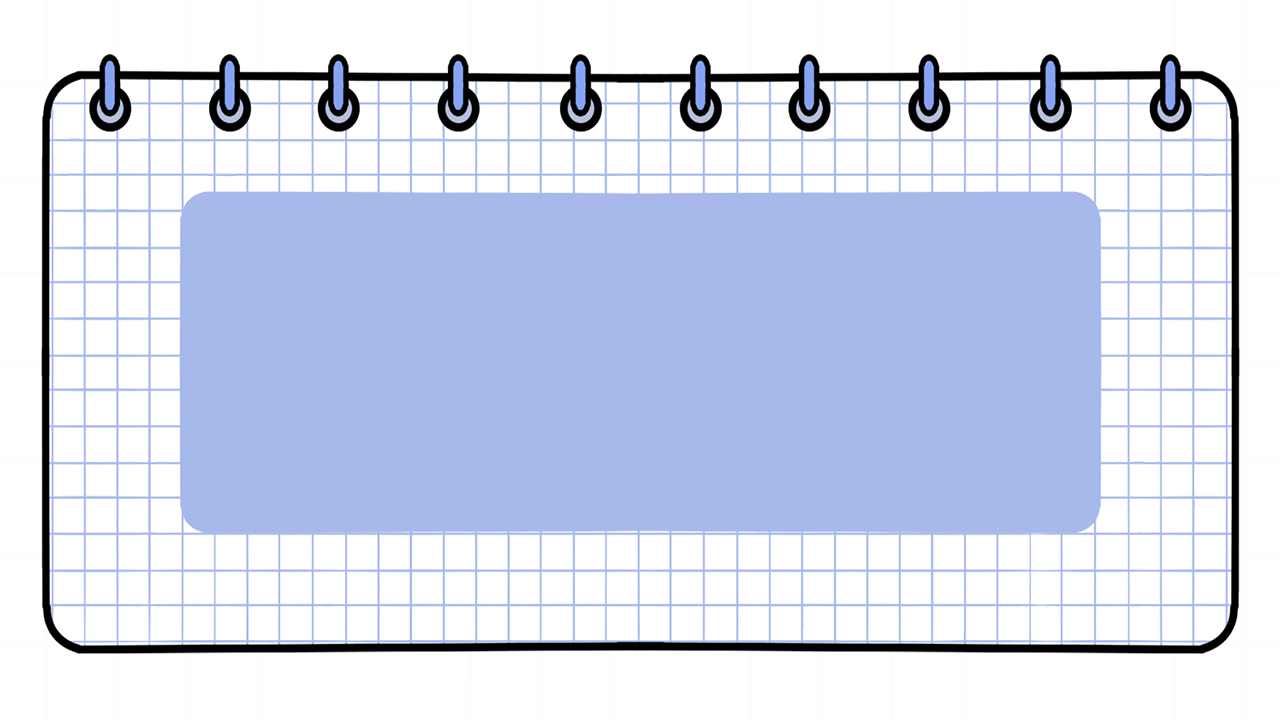 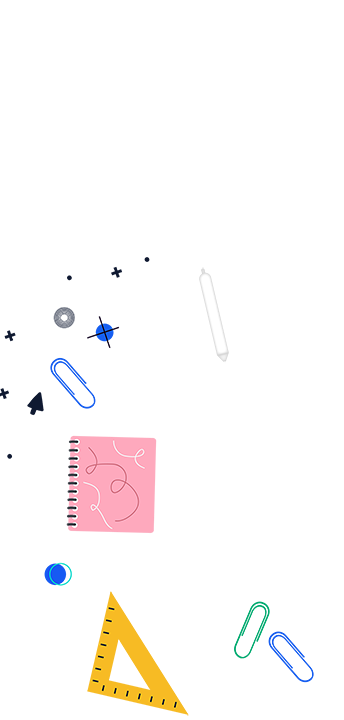 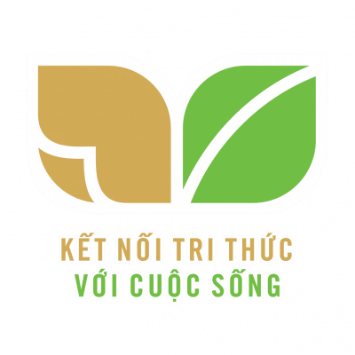 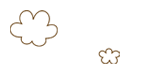 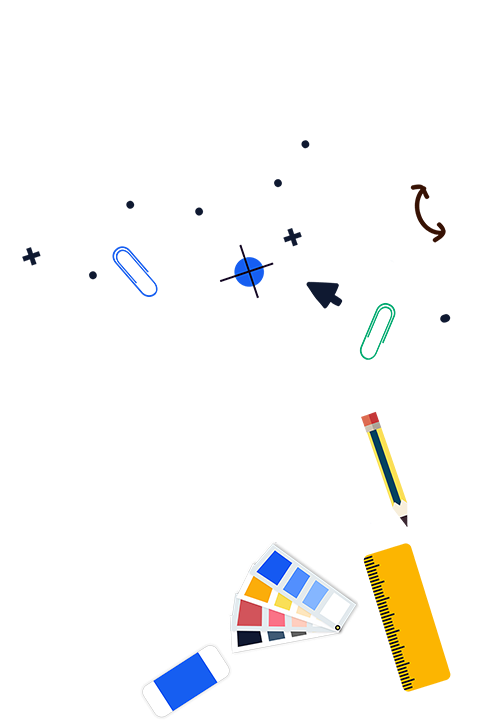 Toán 2
LUYỆN TẬP CHUNG
LUYỆN TẬP CHUNG
Trang 49
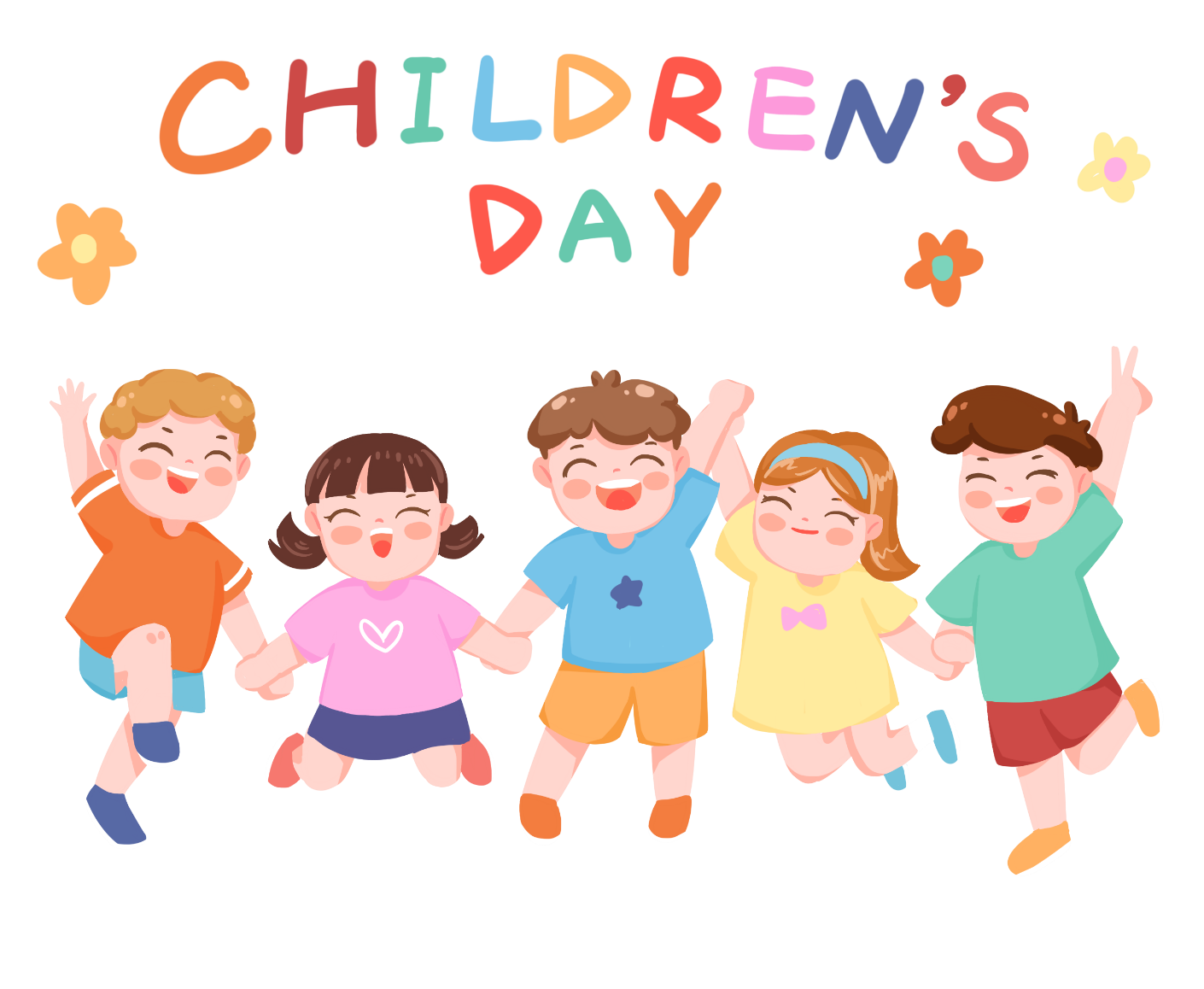 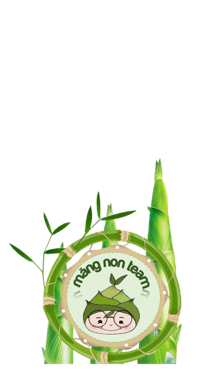 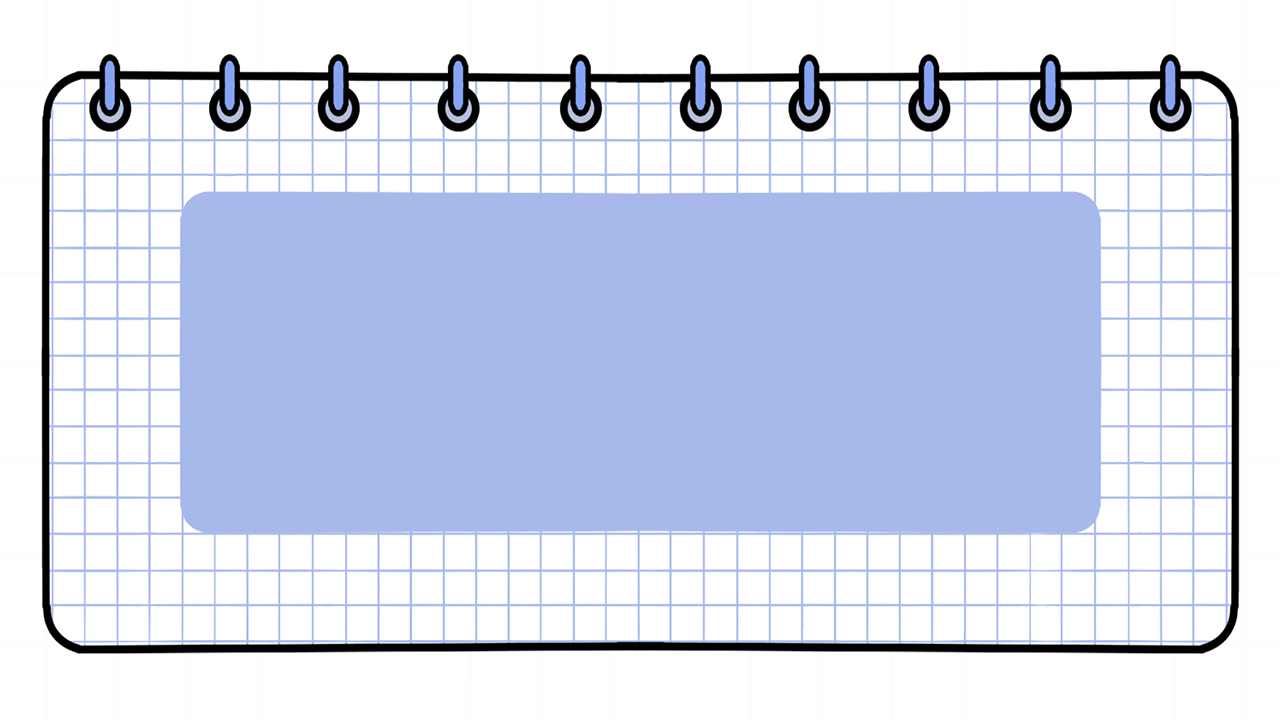 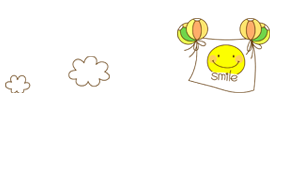 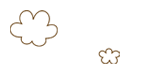 LUYỆN TẬP
LUYỆN TẬP
2
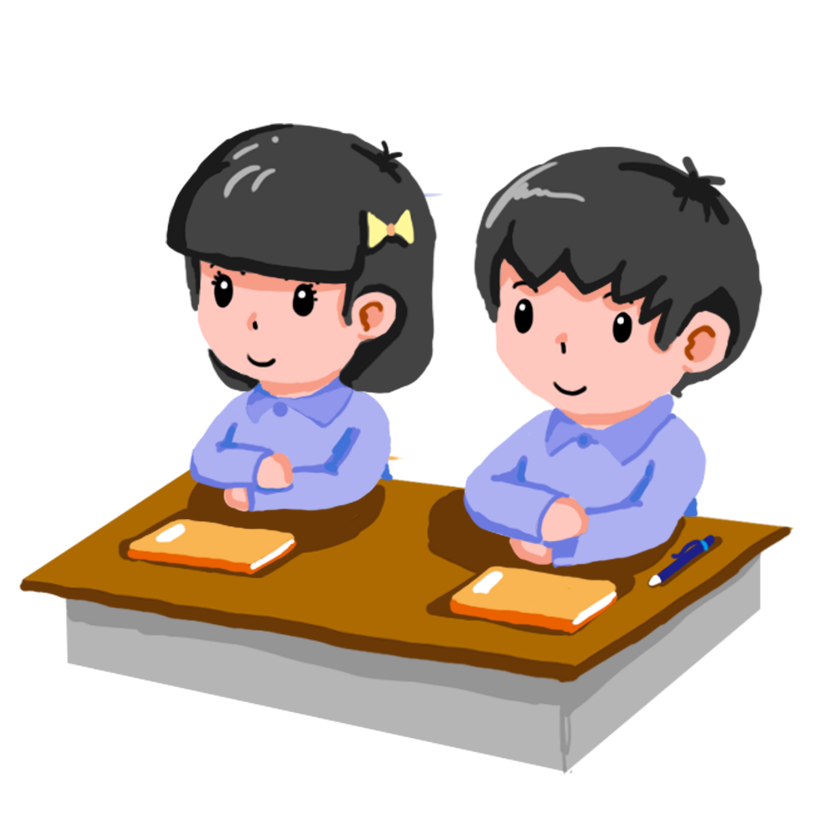 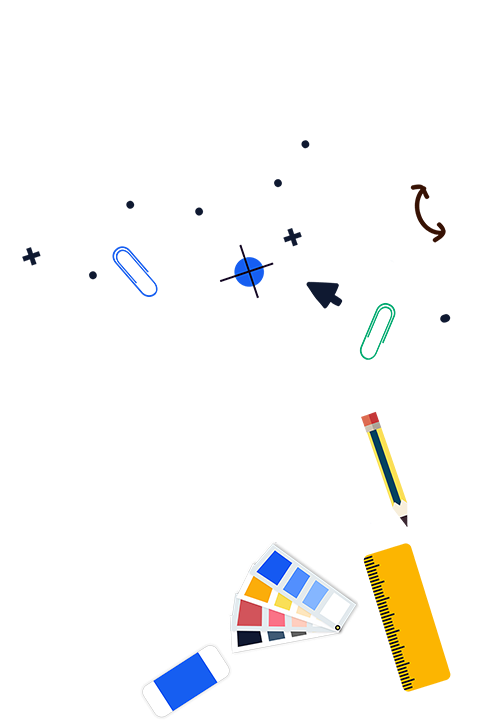 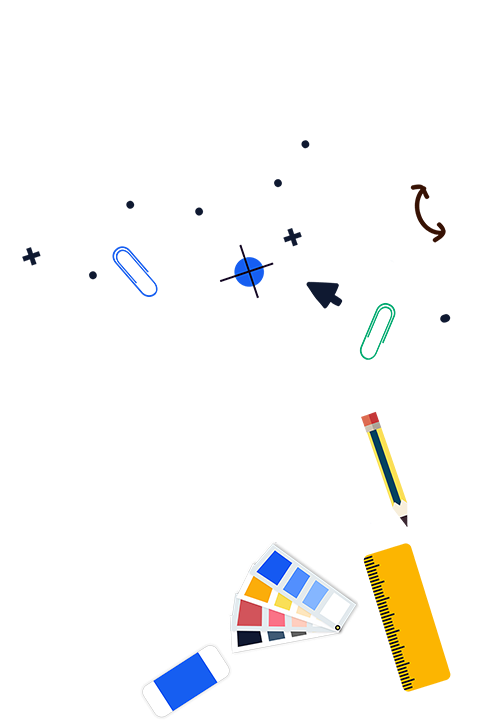 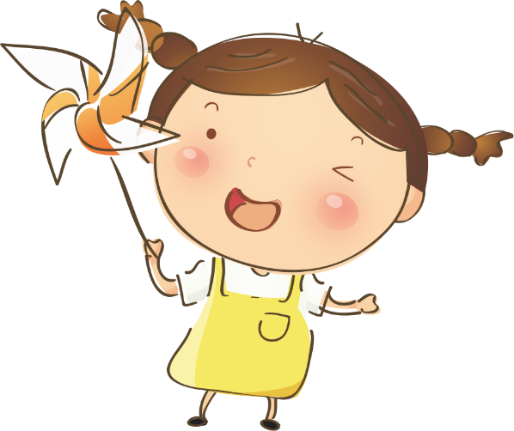 Tính nhẩm
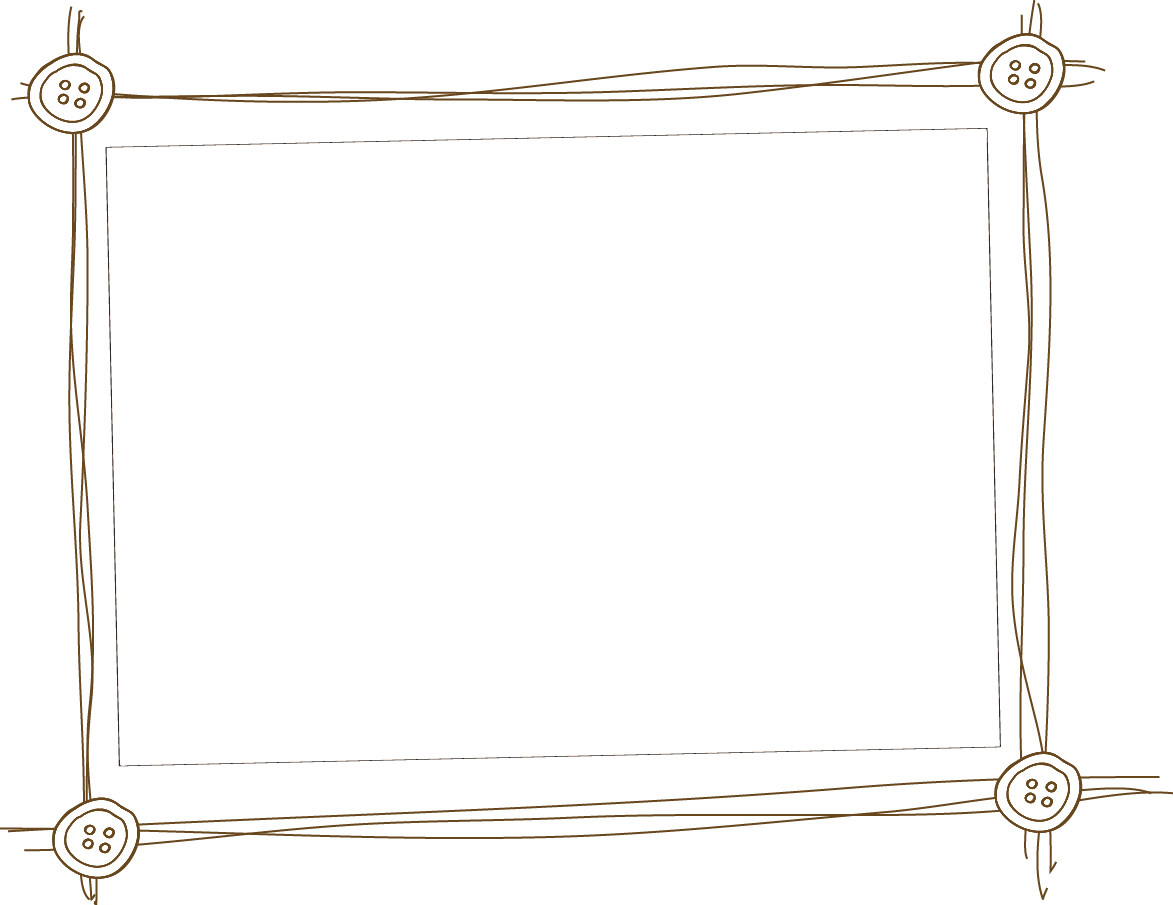 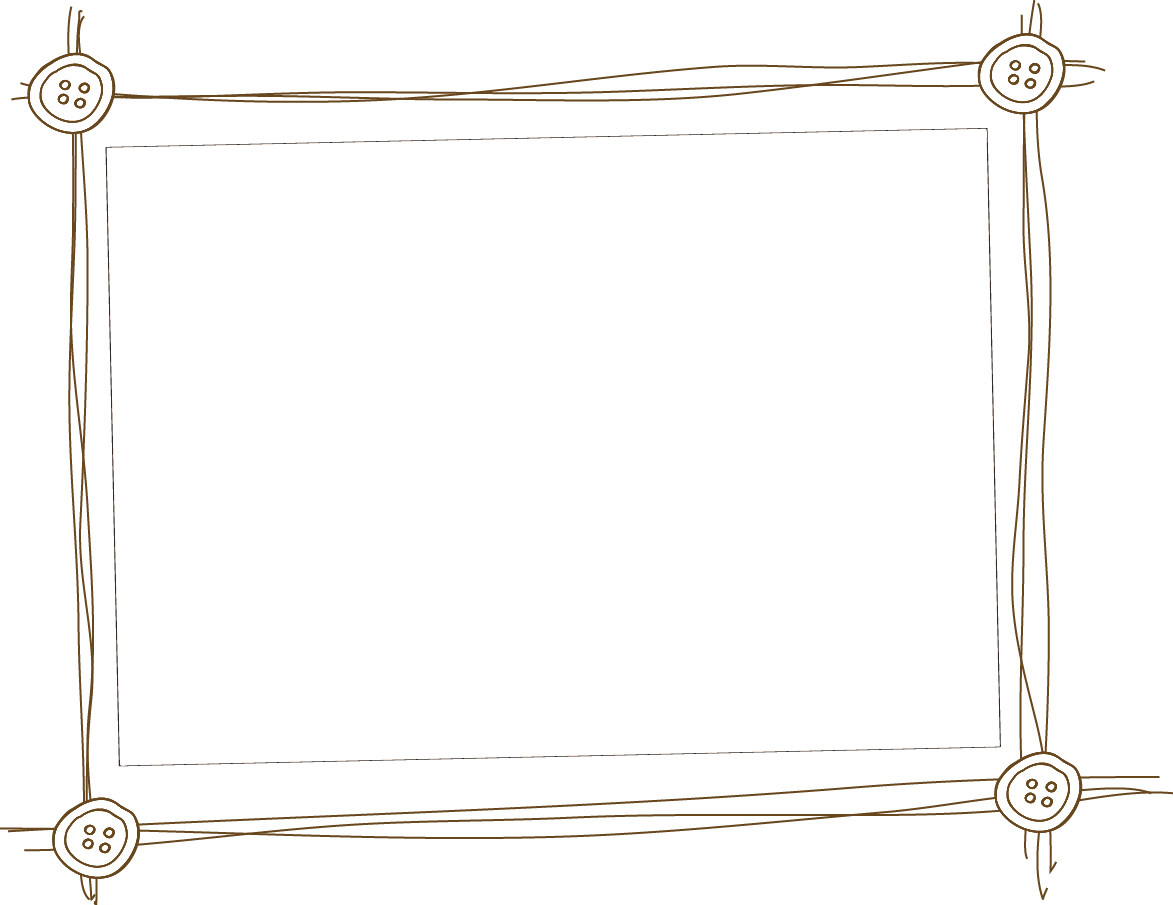 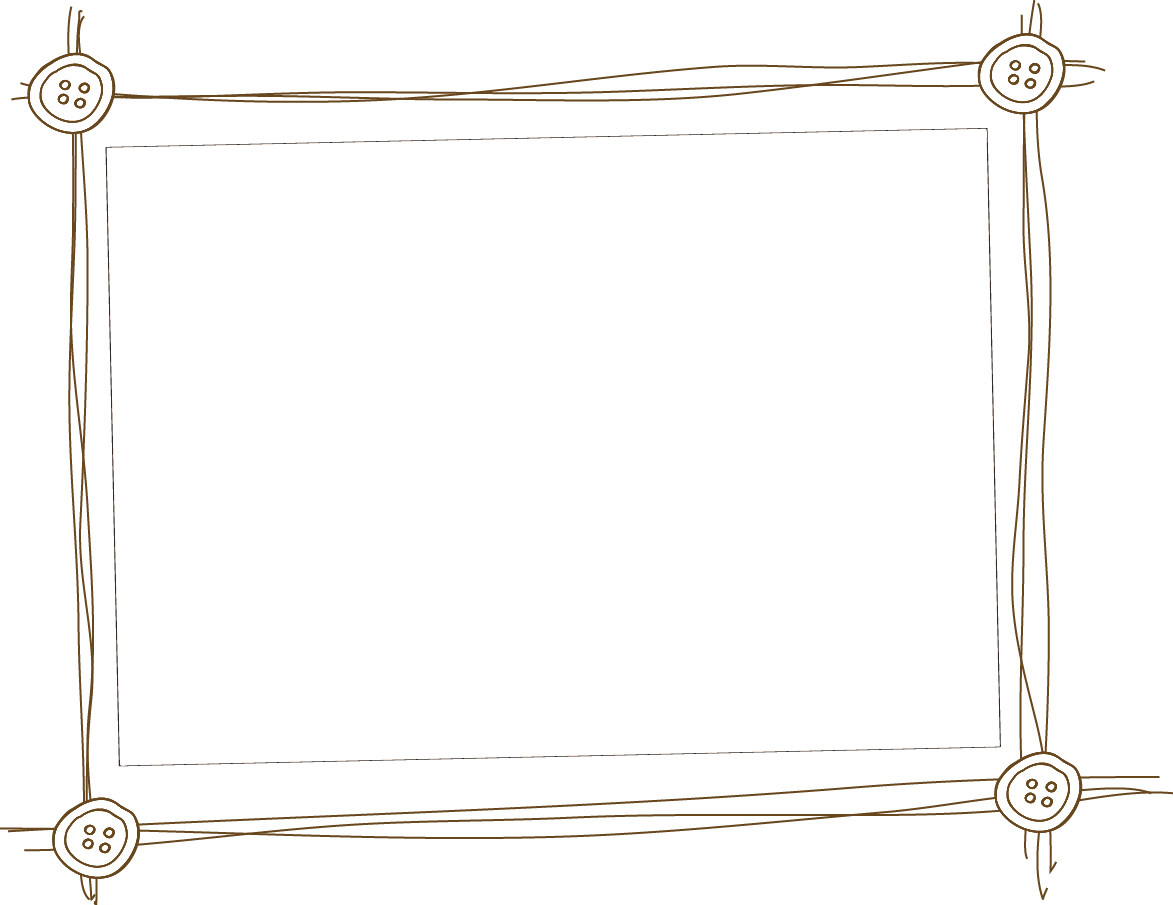 16 – 8 =
8
1
11 – 2 =
9
13 – 6 =
7
18 – 9 =
9
9
14 – 5 =
8
15 – 7 =
9
12 – 3 =
9
17 – 8 =
8
12 – 4 =
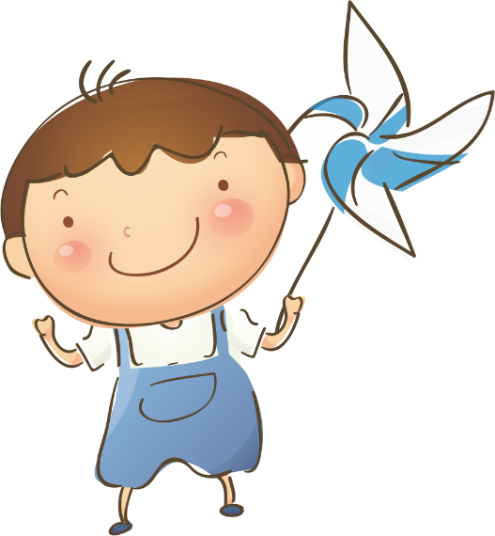 ”
AI NHANH
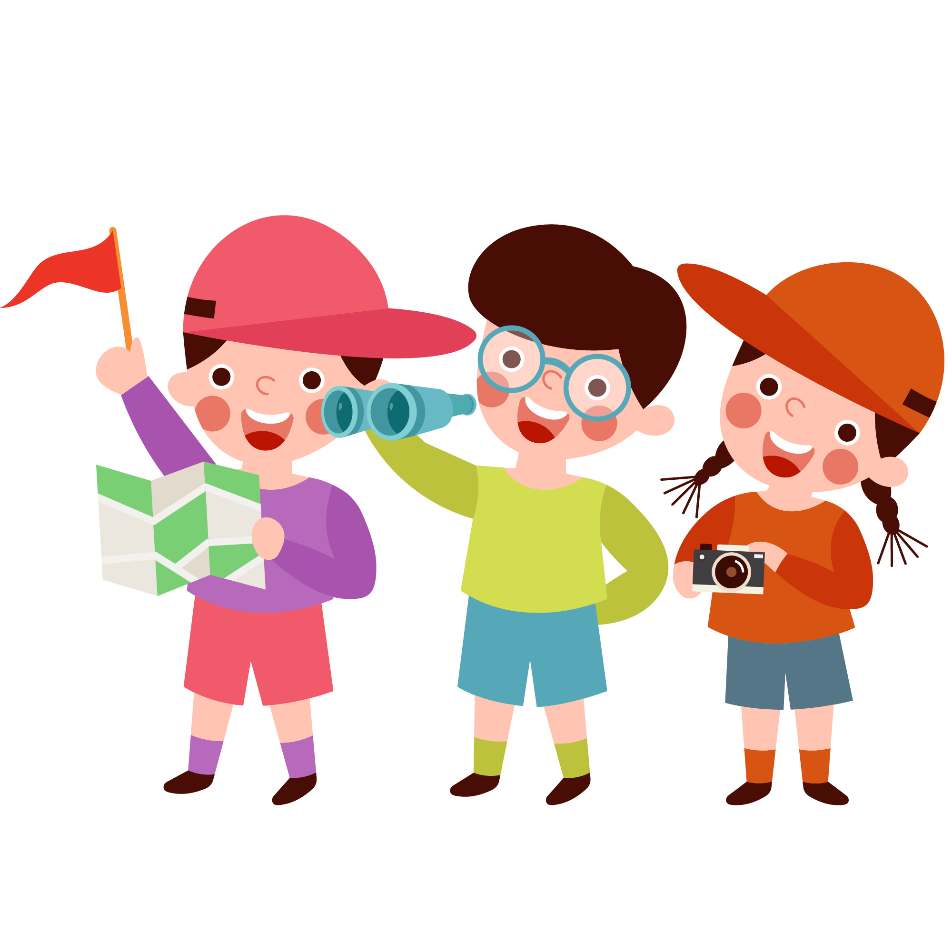 AI ĐÚNG?
BẮT ĐẦU !
Hãy đọc thật kĩ câu hỏi và trả lời chính xác đáp án nhé
START
CÂU 1
9
A
7
B
14 – 4 - 3 = ?
8
C
HOME
Câu 2
14 - 7 = ?
9
A
7
B
8
C
HOME
Câu 3
4
A
5
B
12 – 2 - 6 = ?
6
C
HOME
Câu 4
12 - 8 = ?
4
A
5
B
6
C
HOME
CÂU 5
5
A
6
B
16 – 6 - 3 = ?
7
C
HOME
Câu 6
16 - 9 = ?
5
A
6
B
7
C
HOME
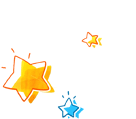 Có 12 bạn và 9 quả bóng, mỗi bạn lấy một quả. Hỏi có bao nhiêu bạn không lấy được bóng?
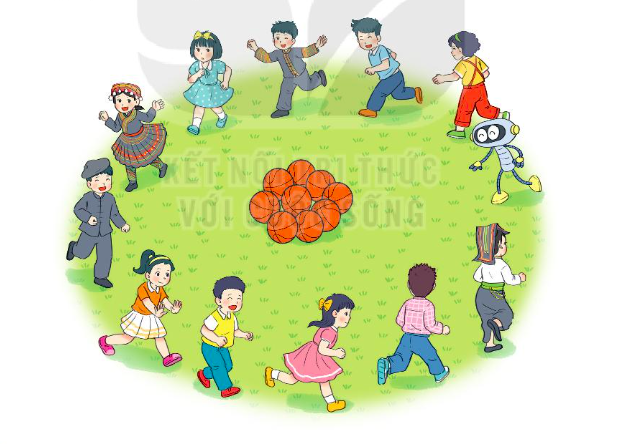 3
Bài giải:
Số bạn không lấy được bóng là:
12 – 9 = 3 (bạn)
Đáp số: 3 bạn
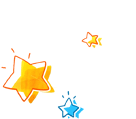 > , < , = ?
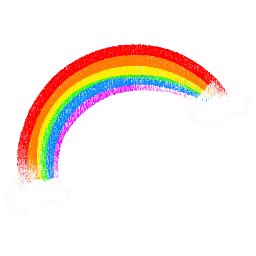 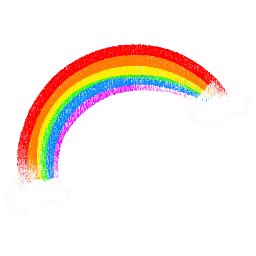 4
11 - 2
14 – 6 …
7
15 – 8 …..
>
<
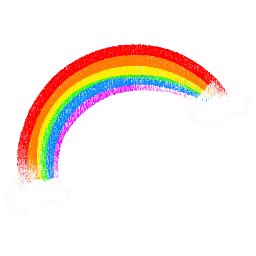 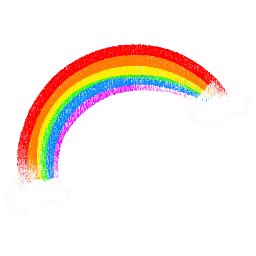 16 – 7 ….
13 - 4
17 – 9 …..
=
8
=
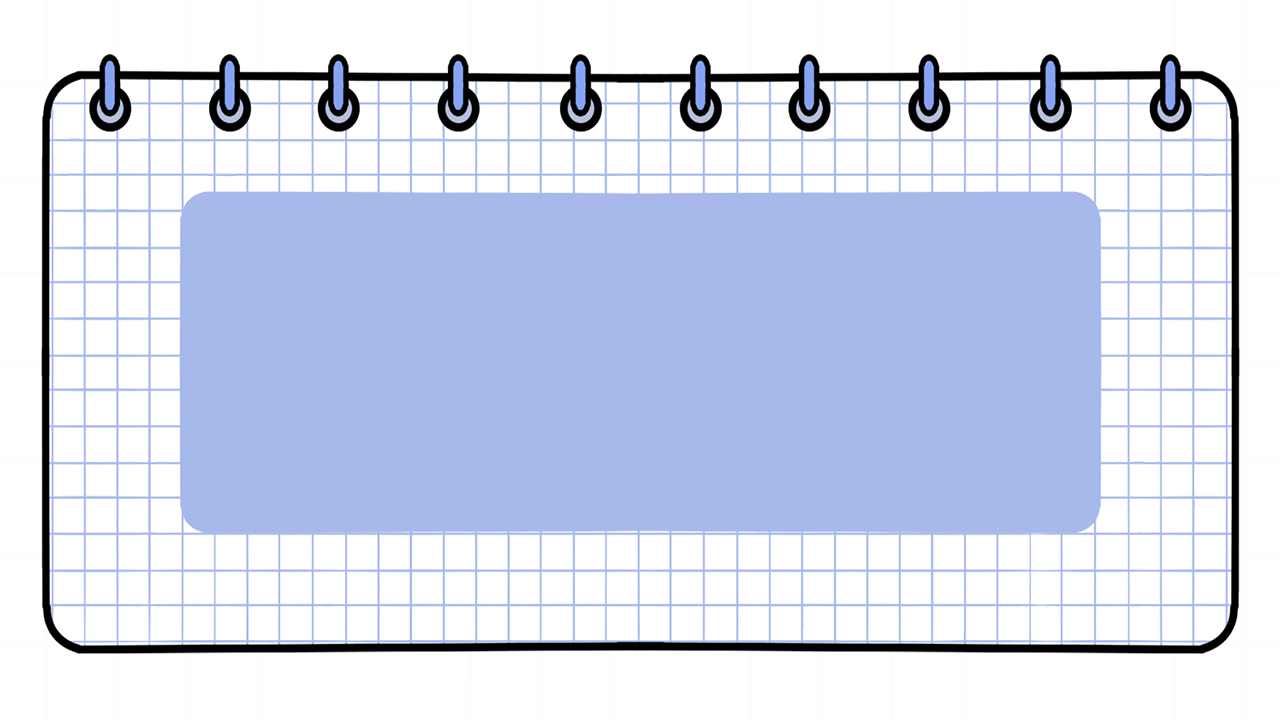 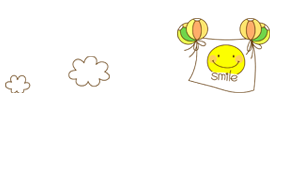 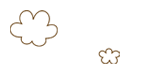 DẶN DÒ
DẶN DÒ
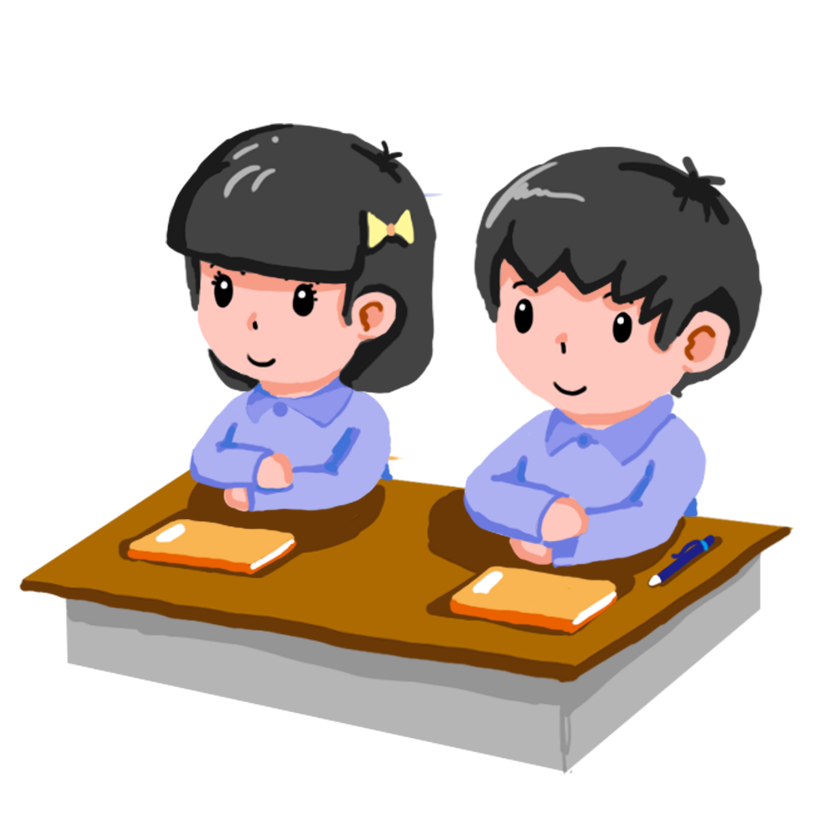 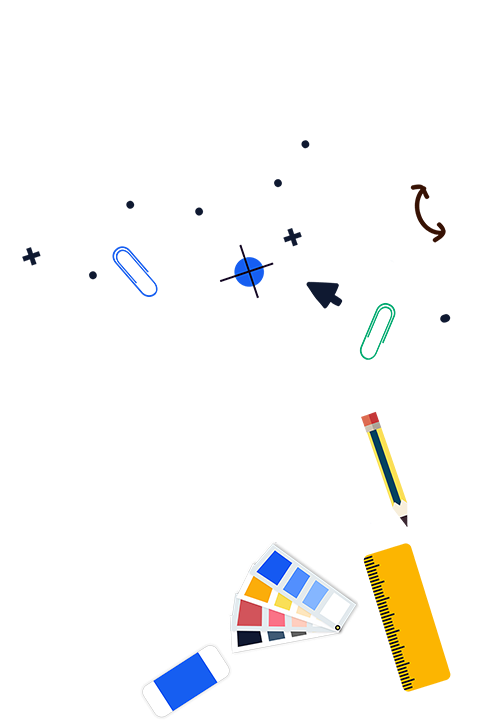 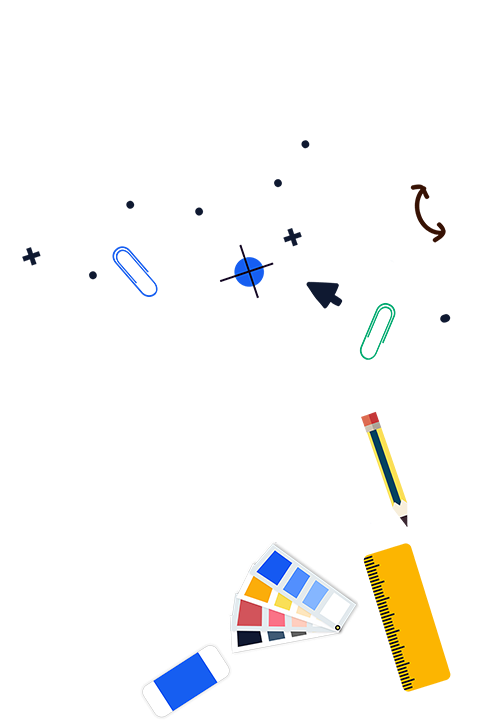 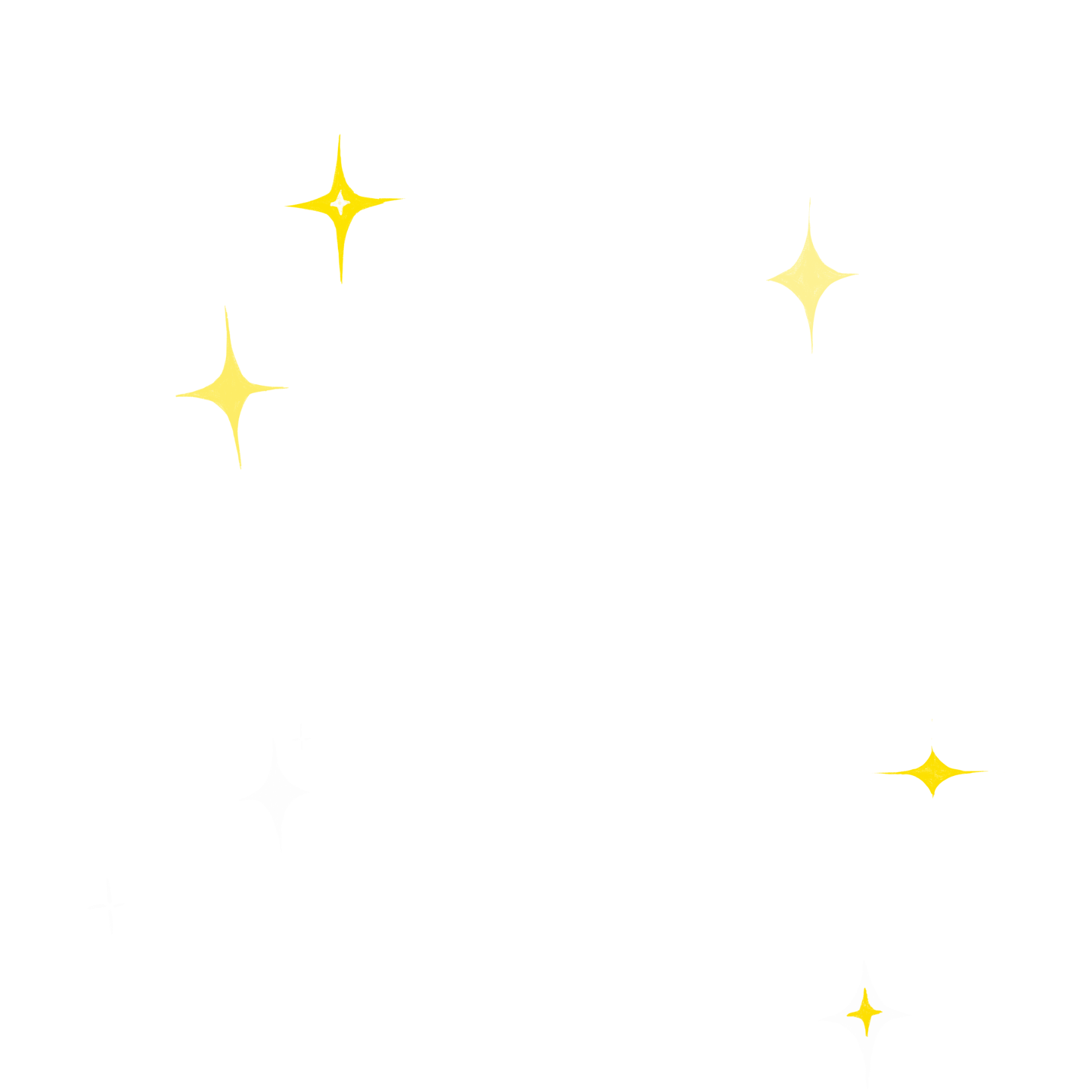 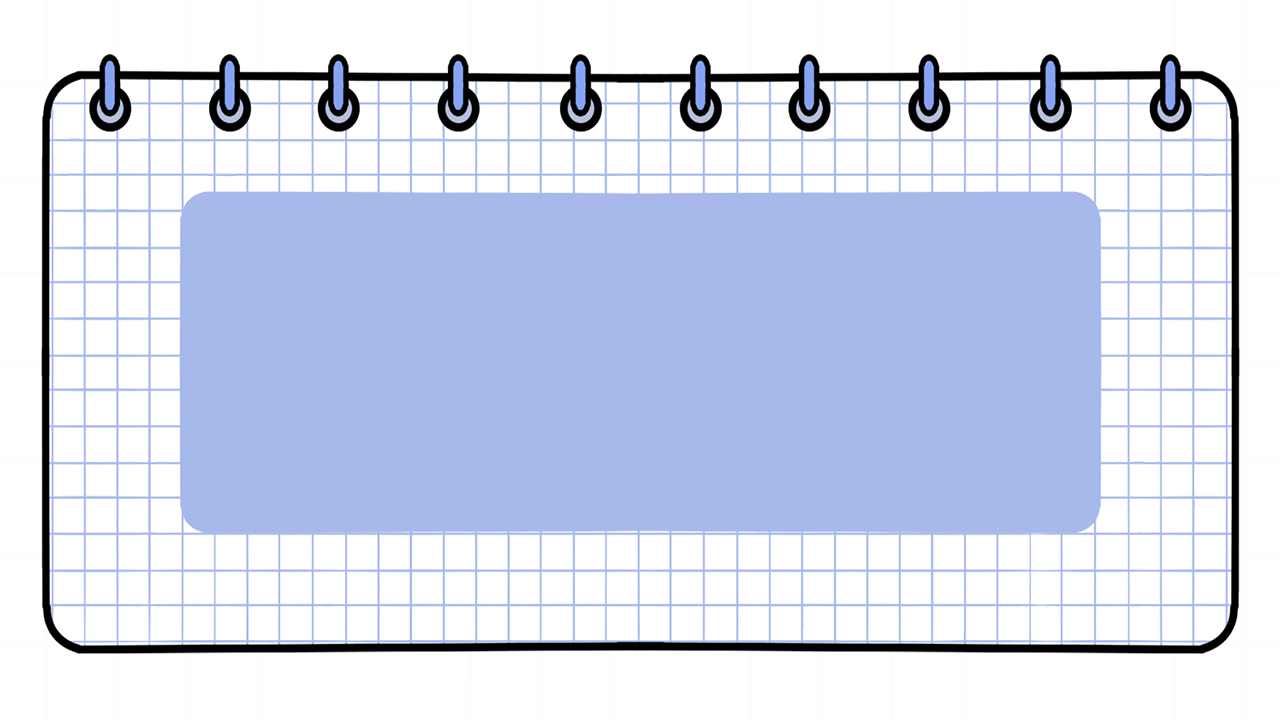 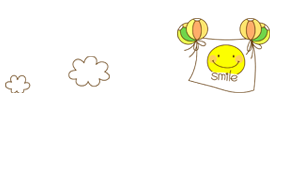 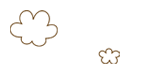 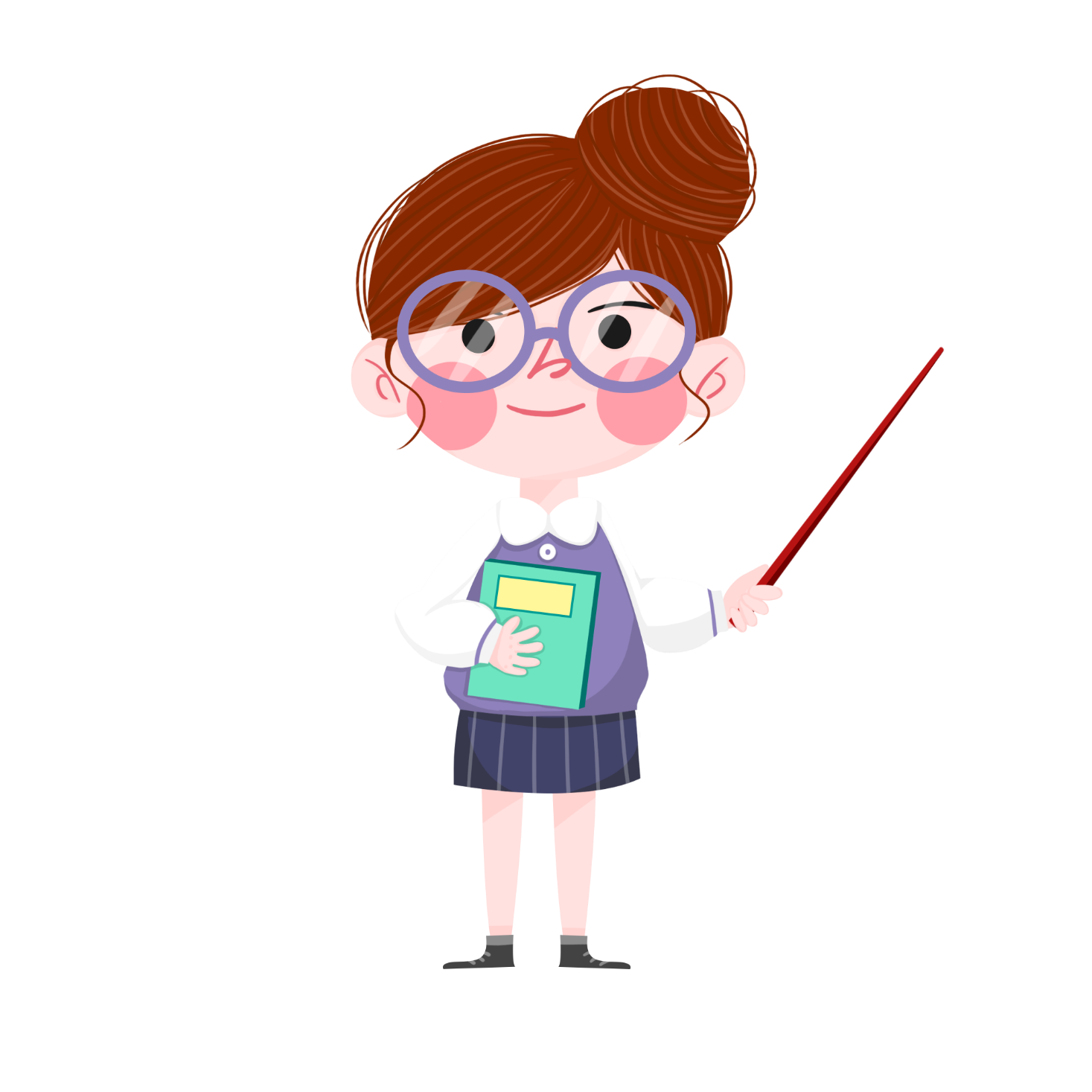 CHÀO 
TẠM BIỆT
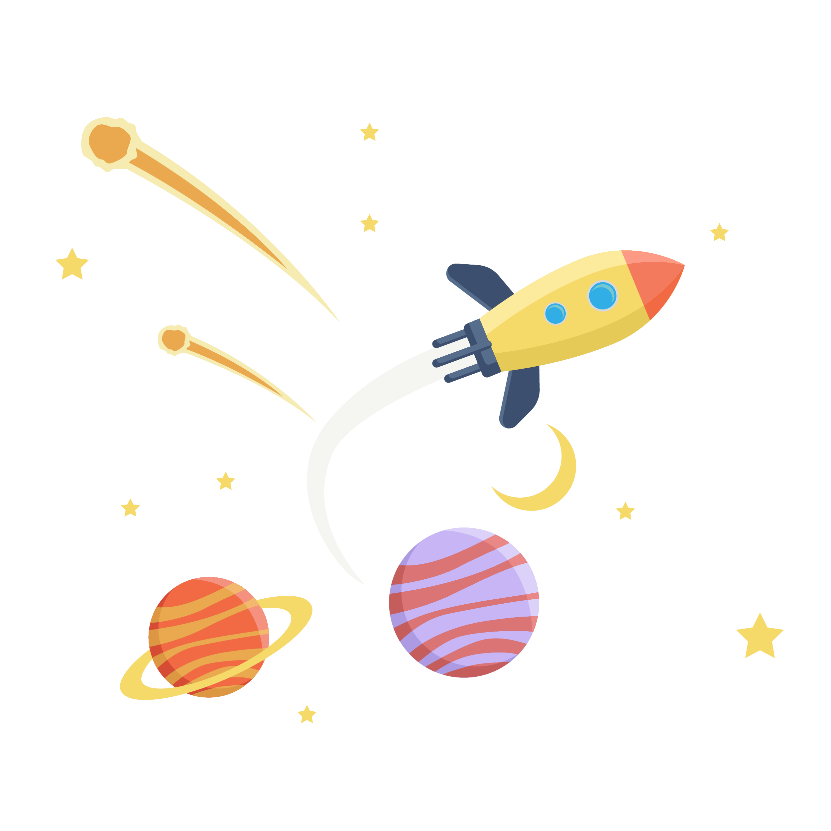